Biuro podróży
„Kali”



Szefowie: Jan i Przemysław
Zwiedzaj z nami drogę Stasia i Nel
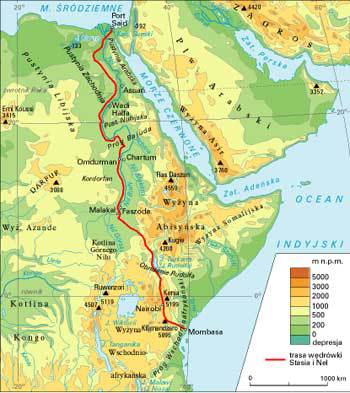 ponieważ:
Jest pełna niezmiernych trudów i niebezpieczeństw; ciągnie się: wzdłuż Nilu przez Saharę z El-Fajum w Egipcie do miasta Chartum i Omdurman w Sudanie, na południe do Faszody, później do baobabu i Góry Lindego, przez ziemie plemion Wa-hima i Samburu do wybrzeża Oceanu Indyjskiego.
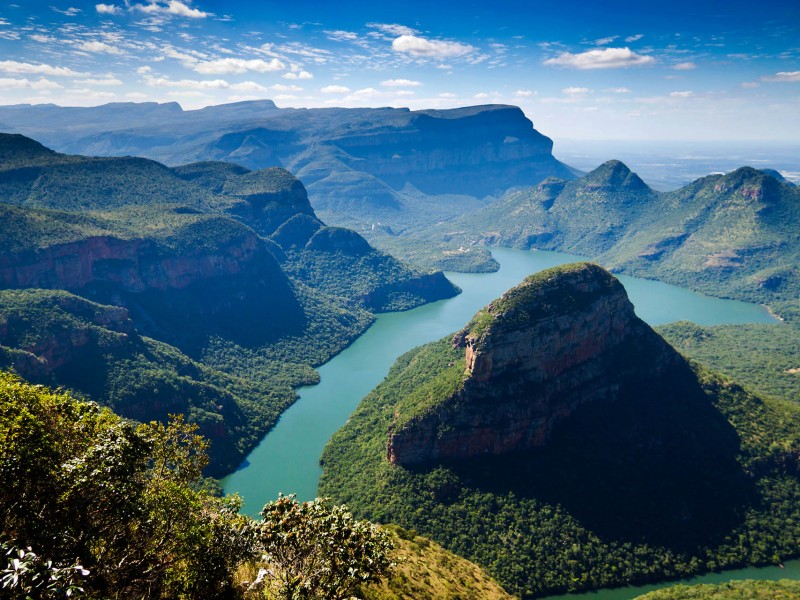